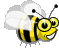 Chào mừng các con Học sinh đến với tiết học 
Âm Nhạc
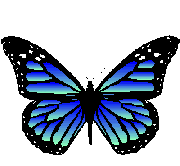 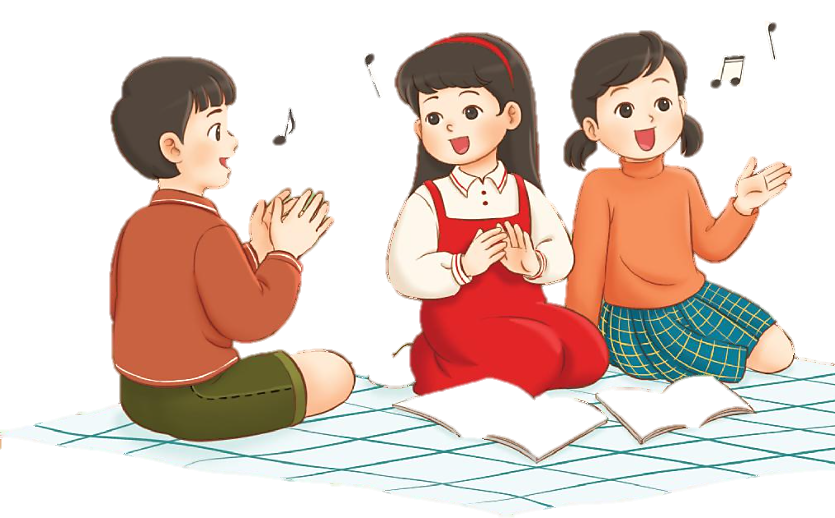 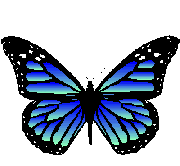 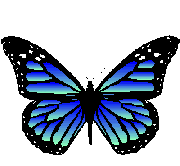 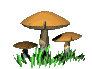 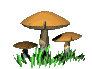 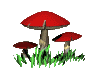 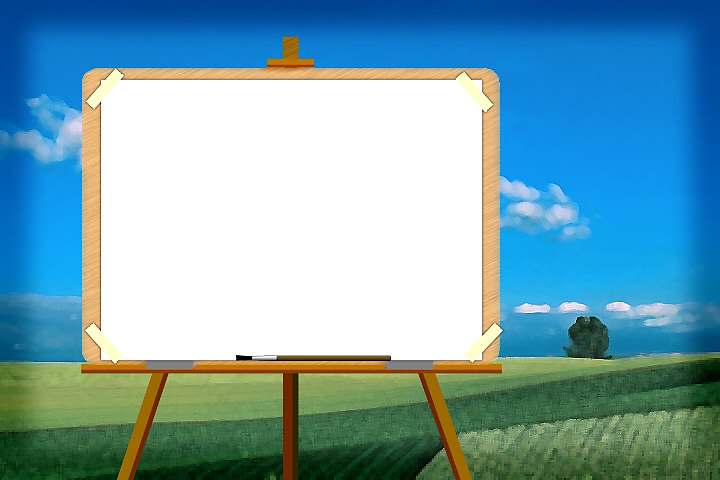 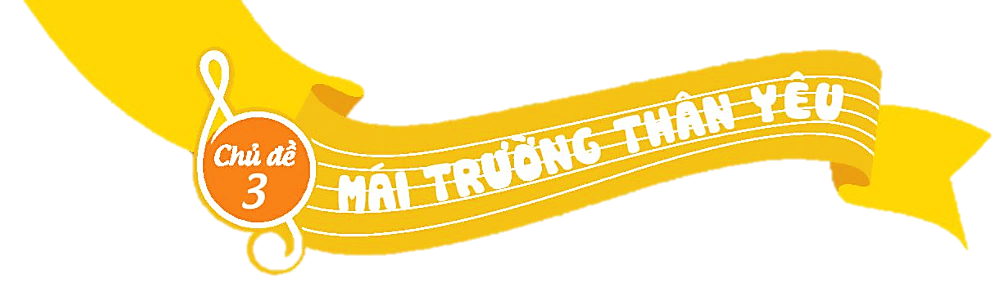 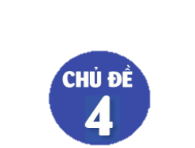 HÒA BÌNH
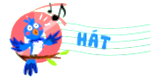 LUNG LINH NGÔI SAO NHỎ
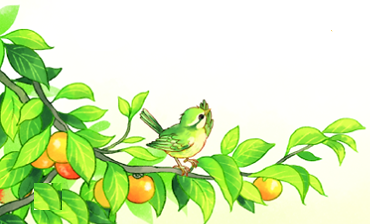 Nhạc Pháp
Lời việt: Lê Anh Tuấn
Nghe nhạc: Quê hương tươi đẹp
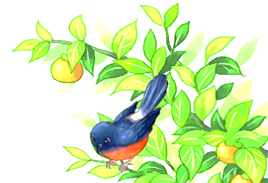 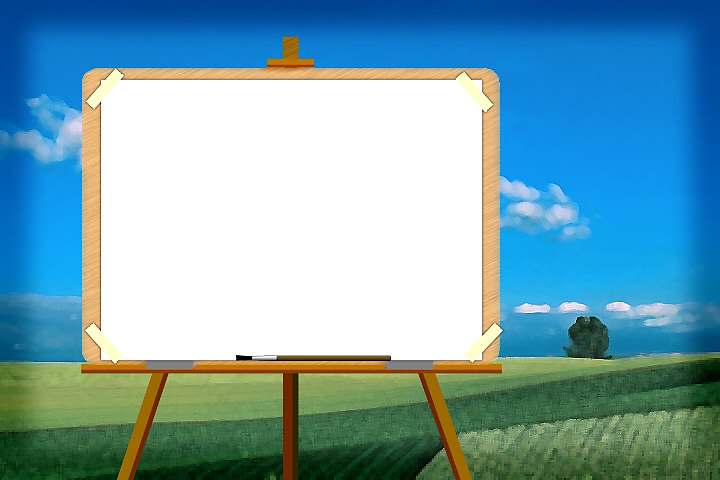 ĐỌC LỜI CA
LUNG LINH NGÔI SAO NHỎ
Bầu trời cao cao lấp lánh sao
Những ánh sao lung linh đêm hè.
Tiếng gió vi vu nghe xa vời
Tiếng sao ngân nga bên kia đồi.
Bầu trời cao cao lấp lánh sao
Những ánh sao lung linh đêm hè
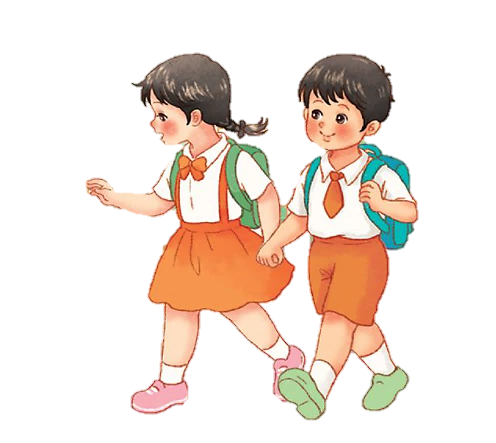 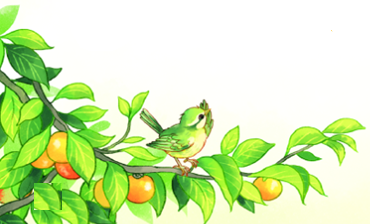 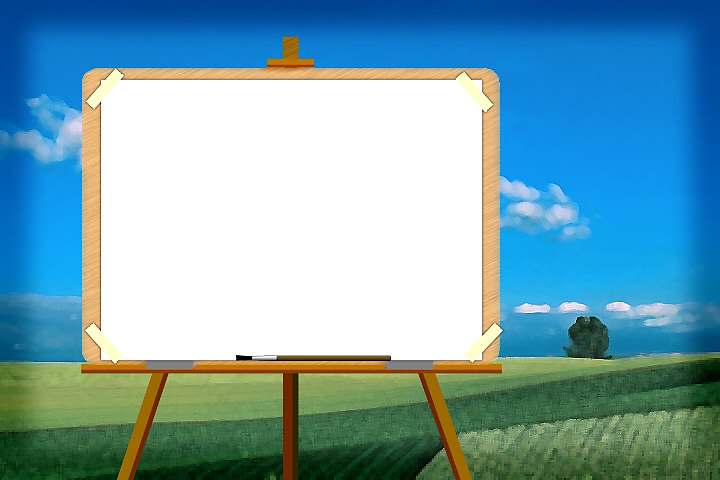 CHIA CÂU HÁT
LUNG LINH NGÔI SAO NHỎ
Bầu trời cao cao lấp lánh sao.
Những ánh sao lung linh đêm hè.
Tiếng gió vi vu nghe xa vời.
Tiếng sáo ngân nga bên kia đồi.
Bầu trời cao cao lấp lánh sao.
Những ánh sao lung linh đêm hè.
Câu 1
Câu 2
Câu 3
Câu 4
Câu 5
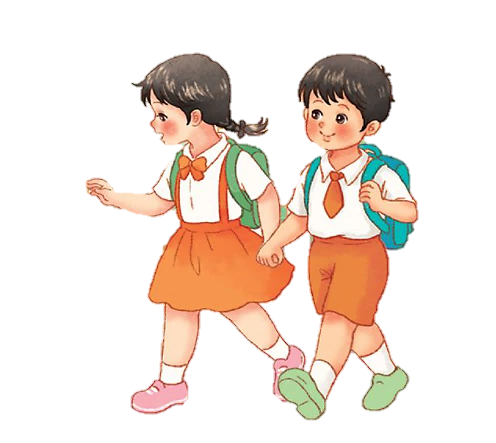 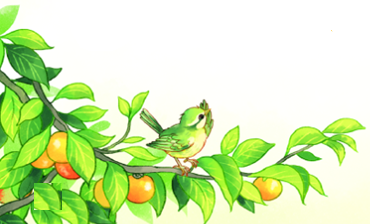 Câu 6
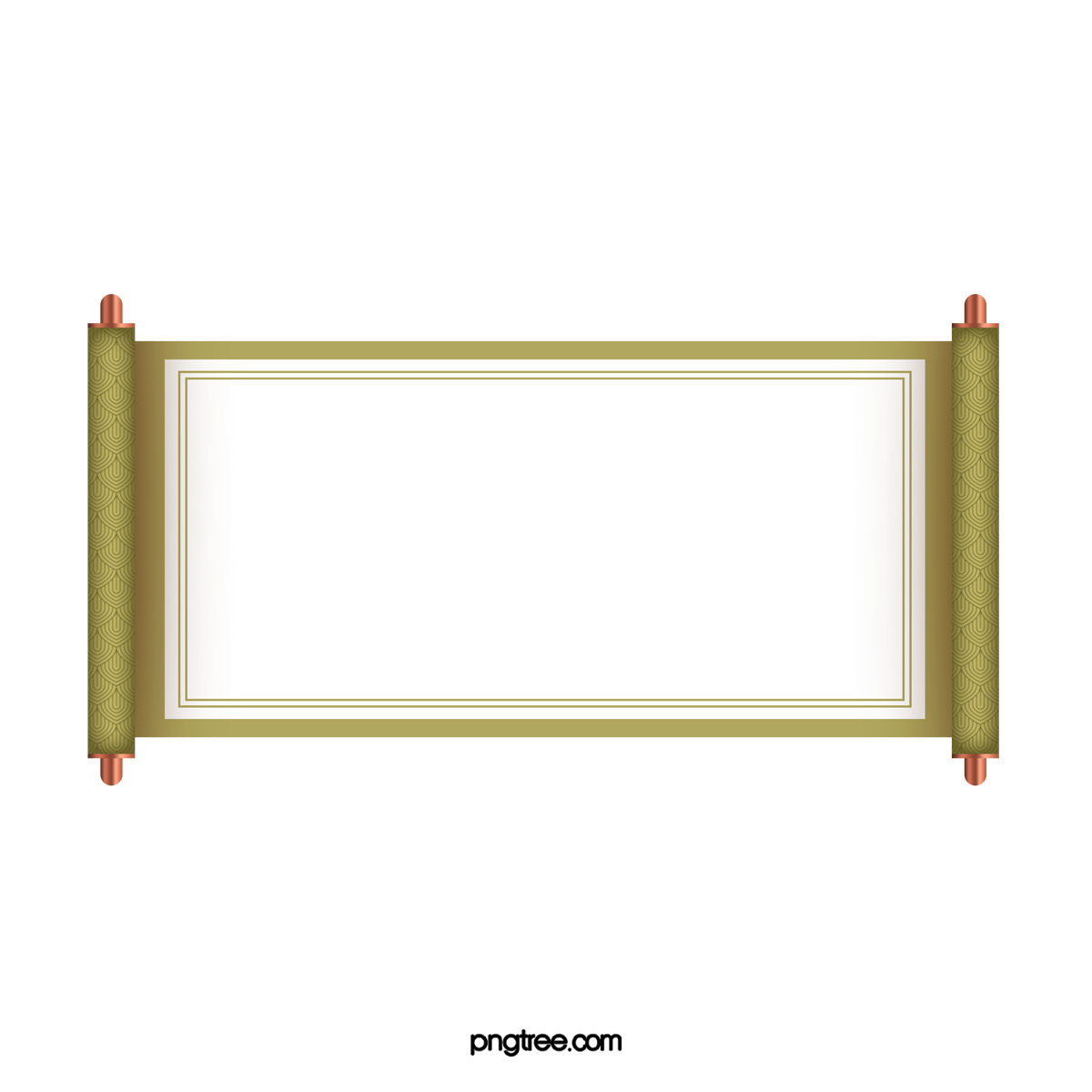 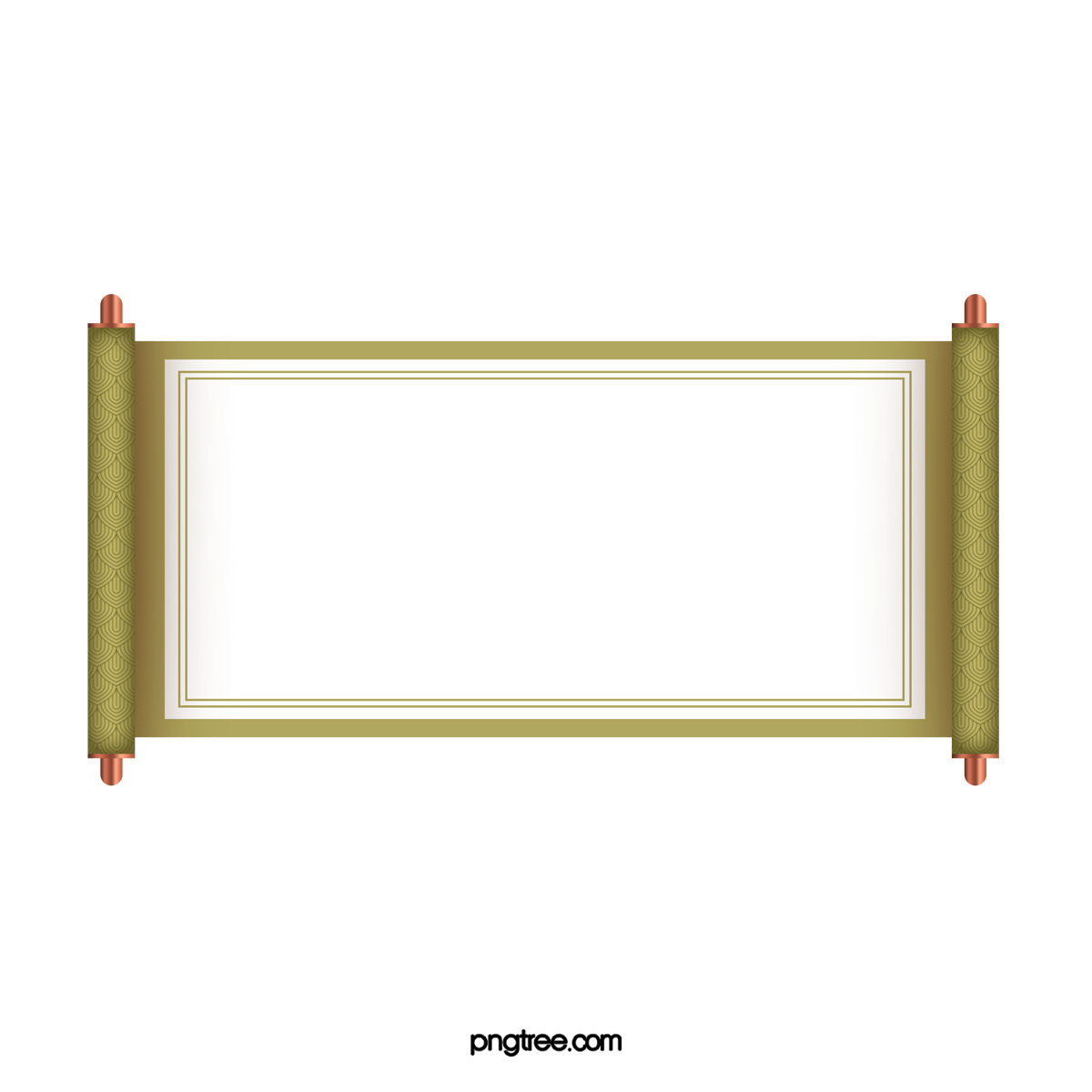 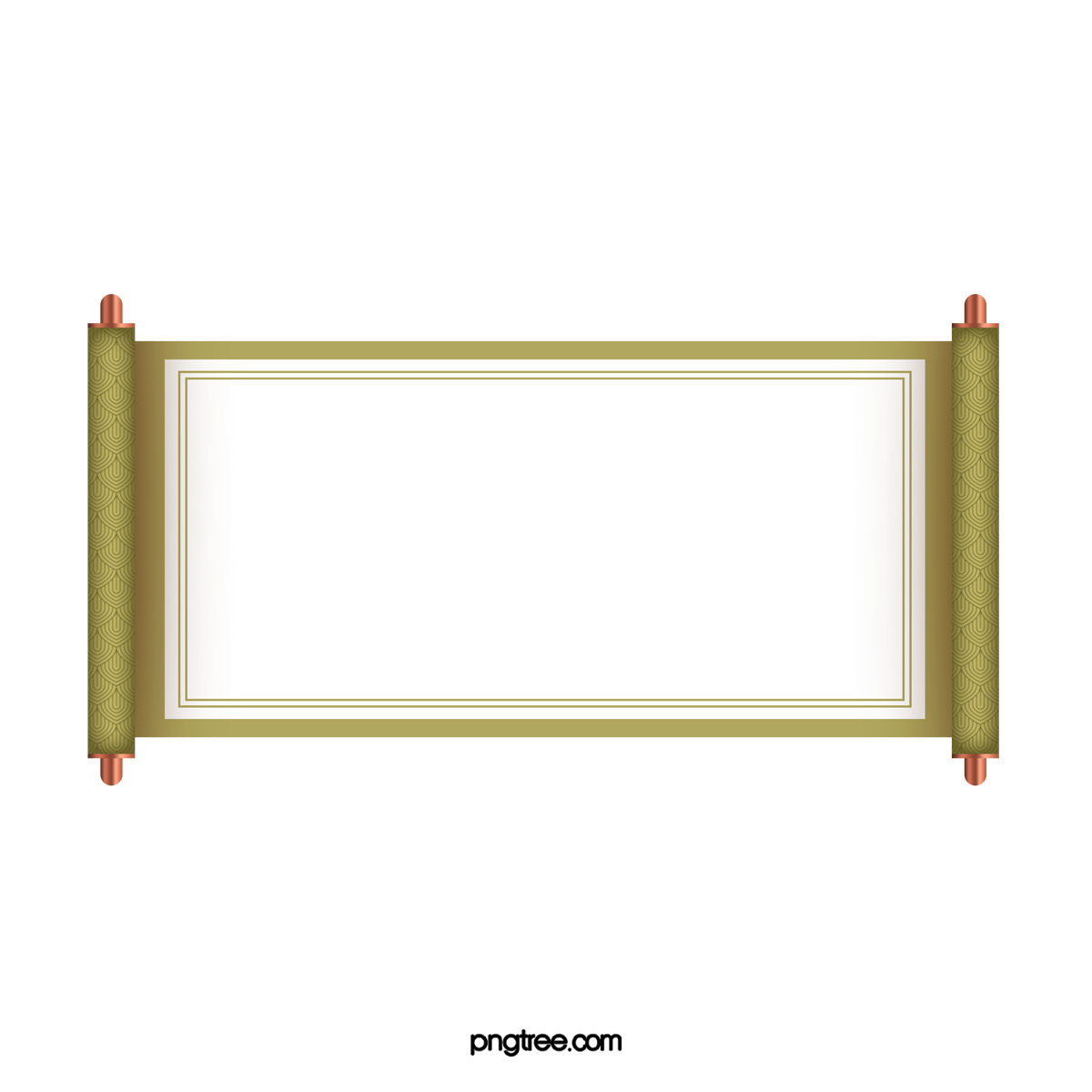 Học hát từng câu
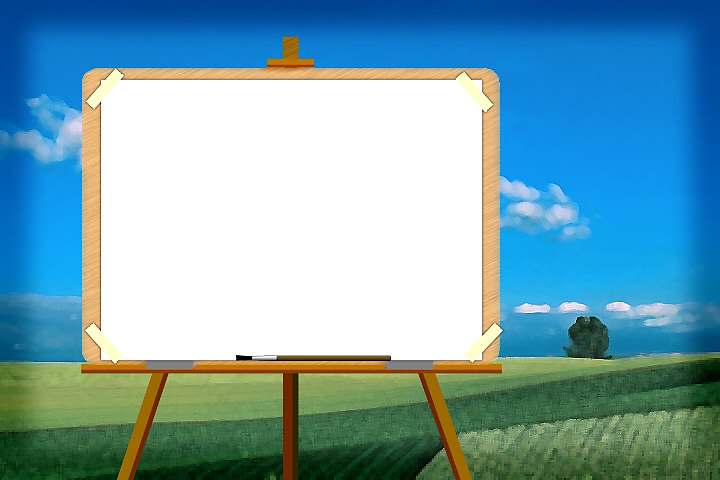 TẬP HÁT TỪNG CÂU
Câu 1
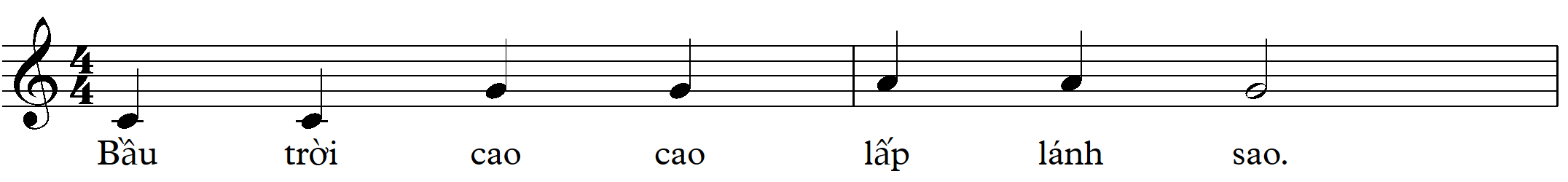 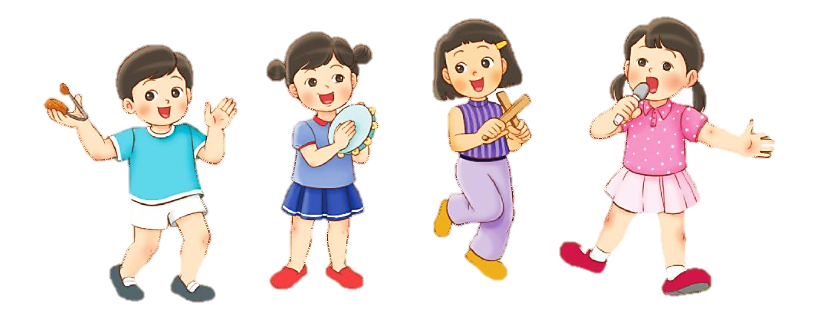 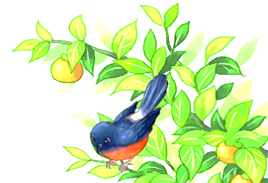 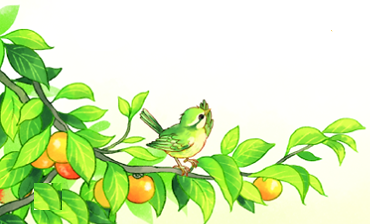 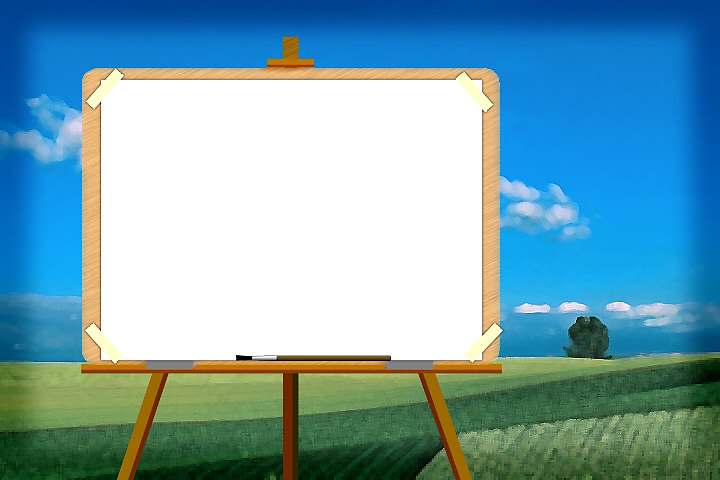 TẬP HÁT TỪNG CÂU
Câu 2
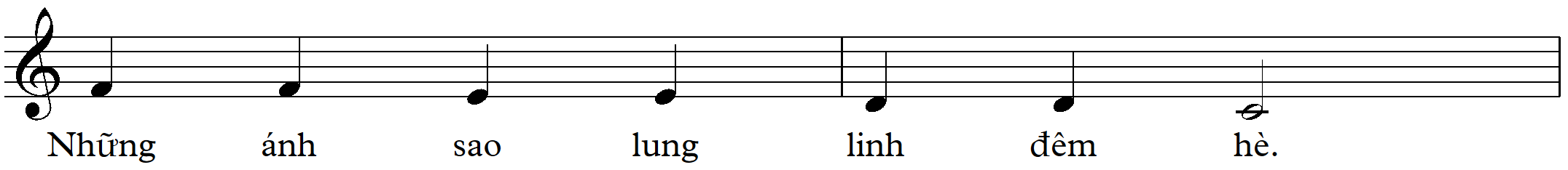 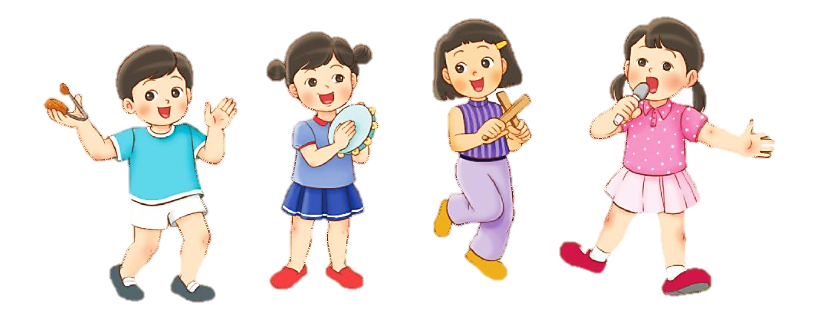 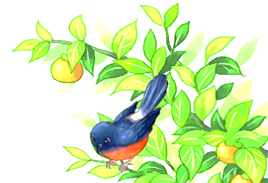 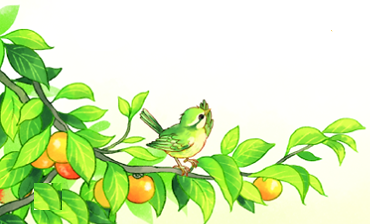 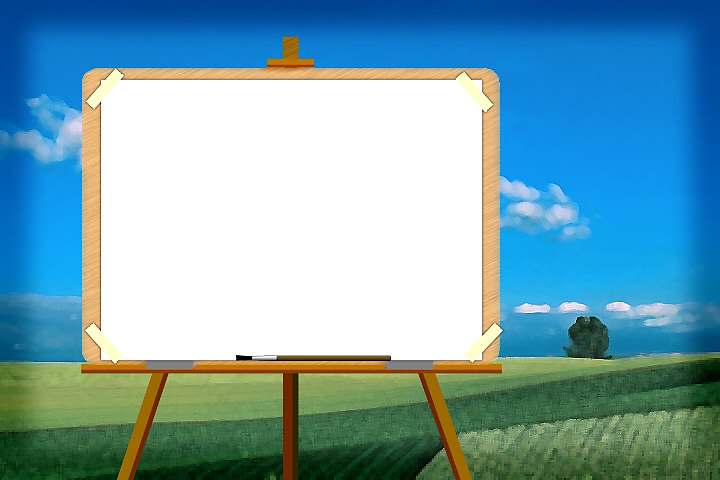 TẬP HÁT TỪNG CÂU
Câu 1+2
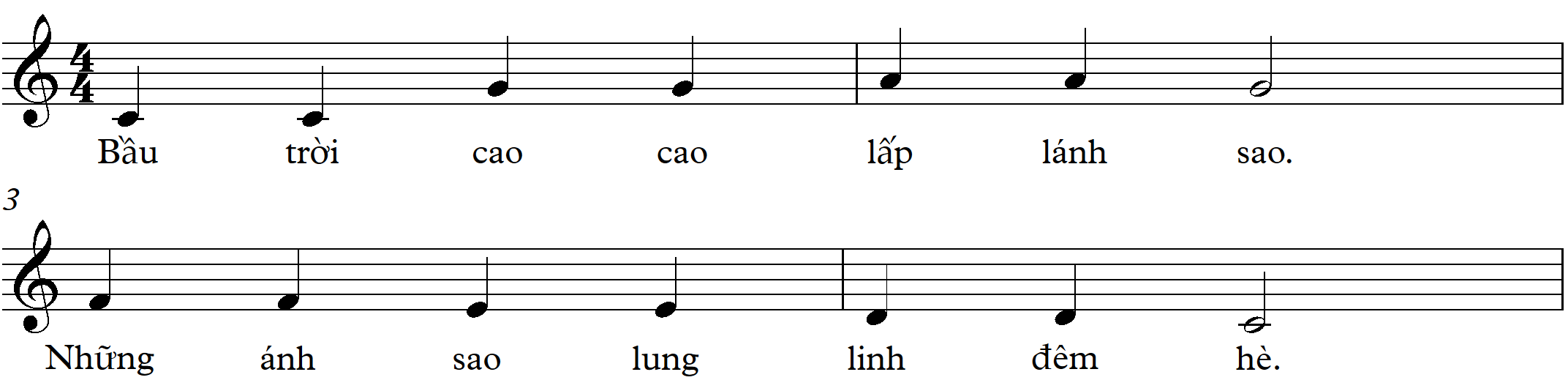 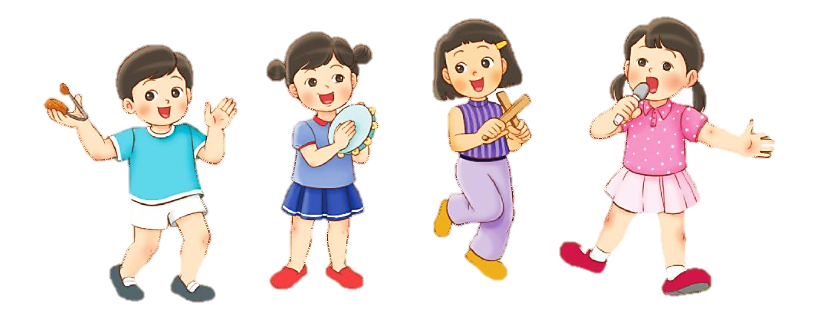 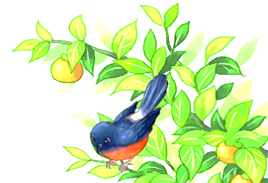 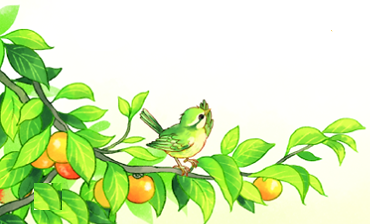 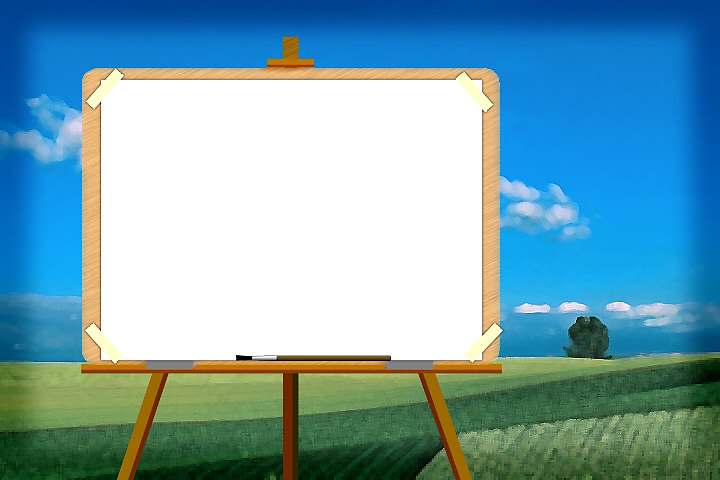 TẬP HÁT TỪNG CÂU
Câu 3
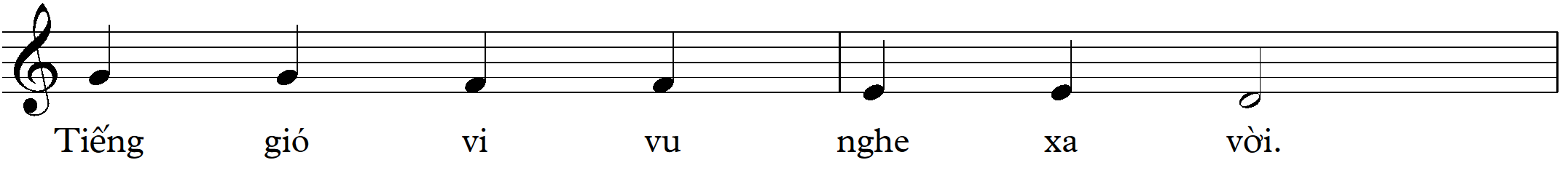 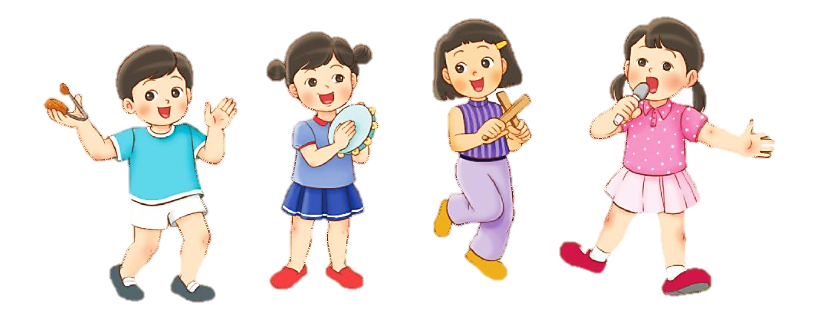 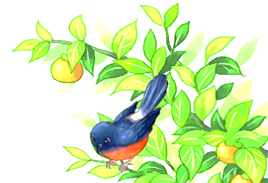 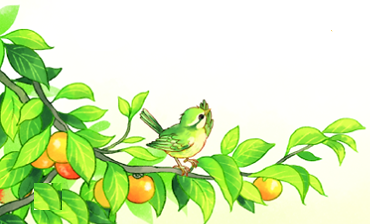 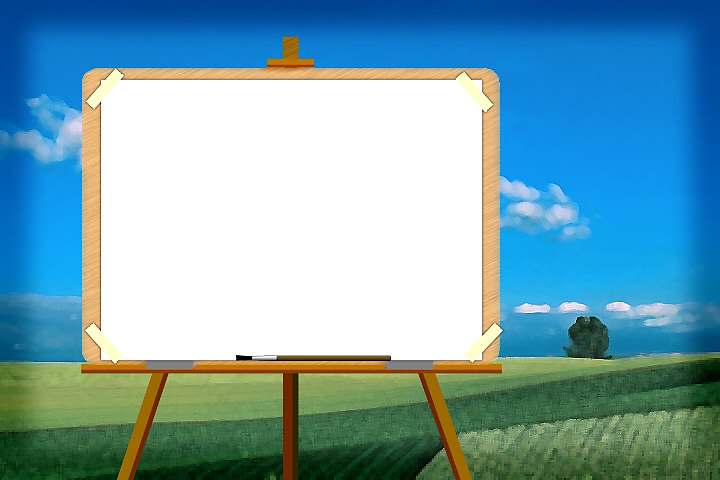 TẬP HÁT TỪNG CÂU
Câu 4
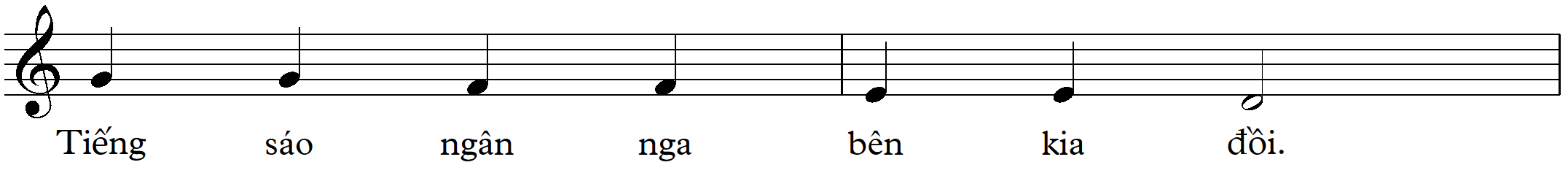 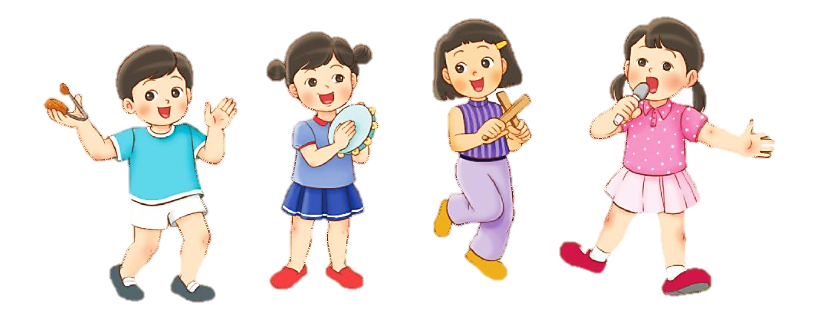 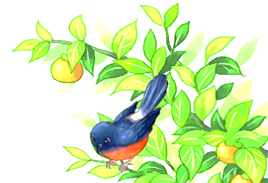 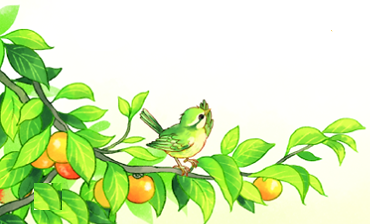 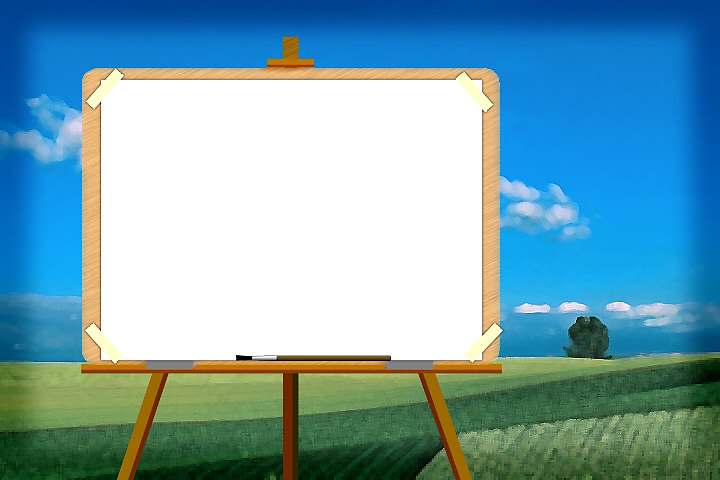 TẬP HÁT TỪNG CÂU
Câu 3+4
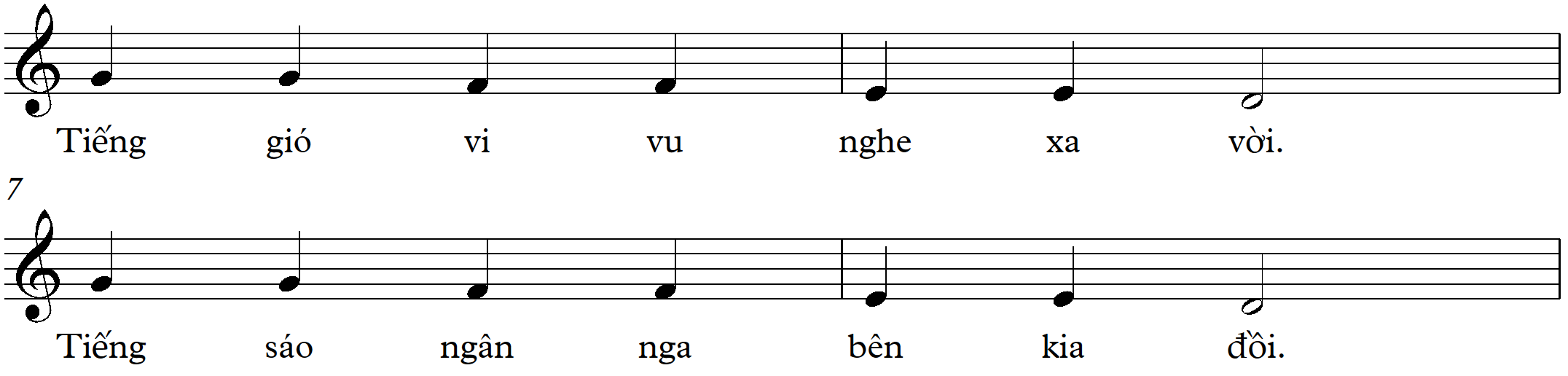 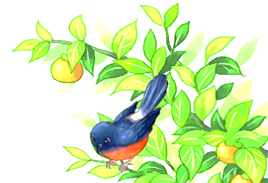 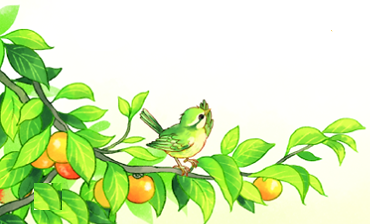 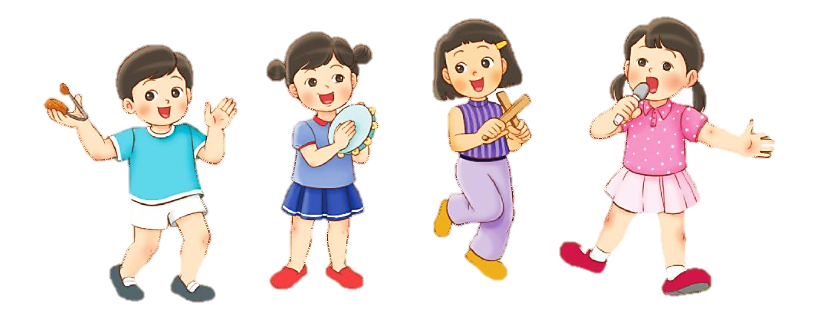 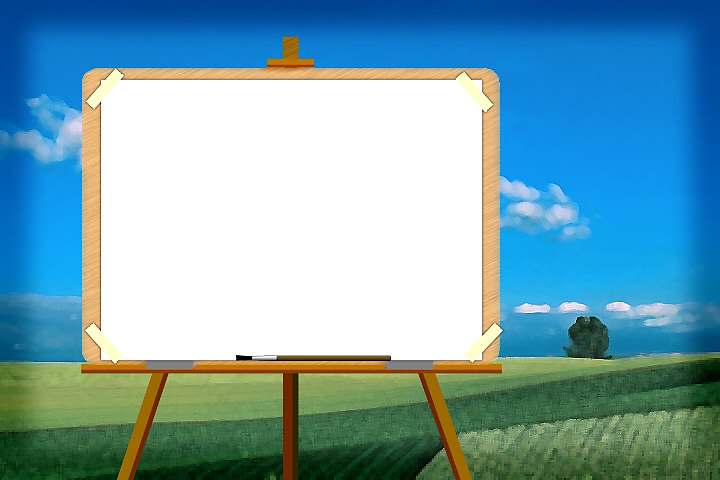 TẬP HÁT TỪNG CÂU
Câu 5
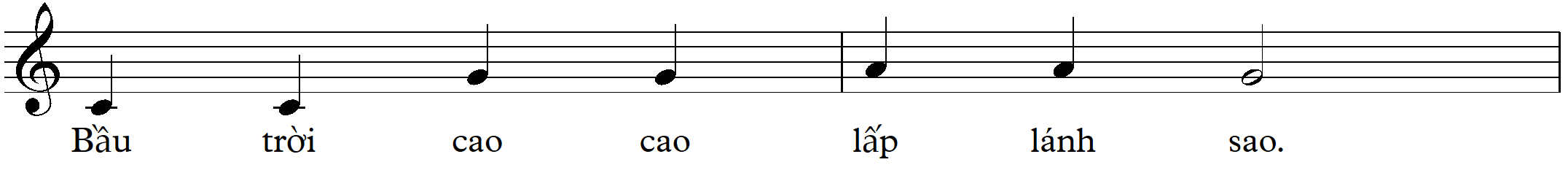 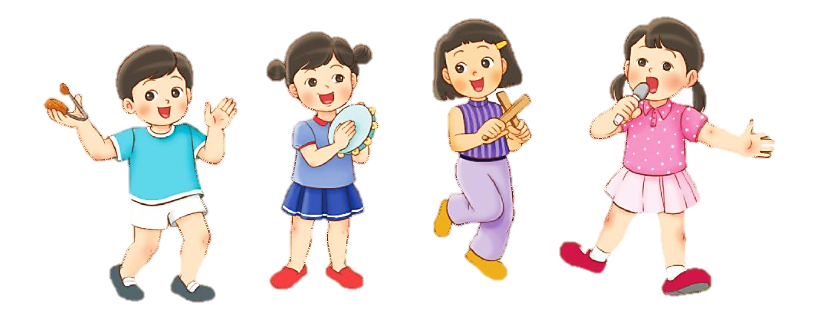 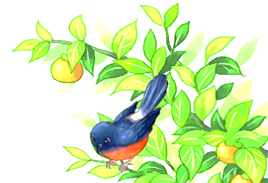 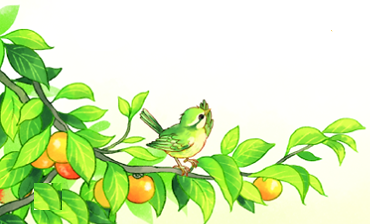 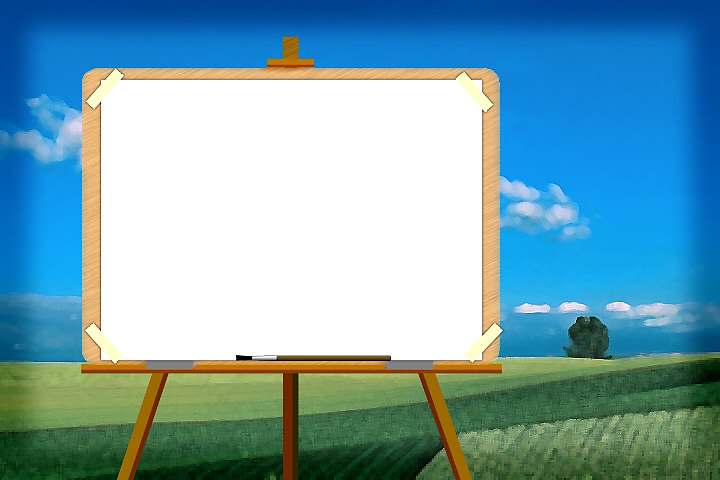 TẬP HÁT TỪNG CÂU
Câu 6
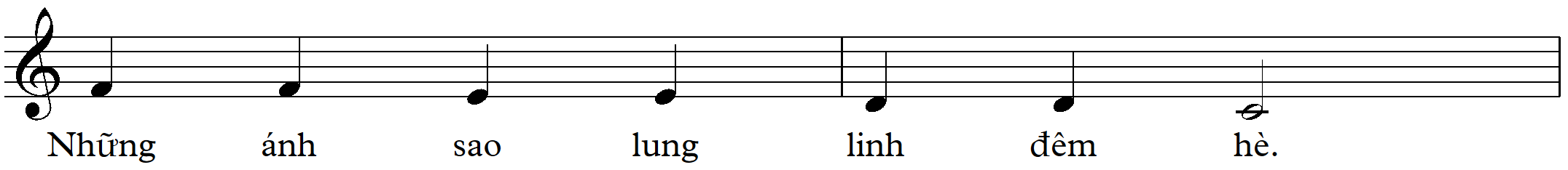 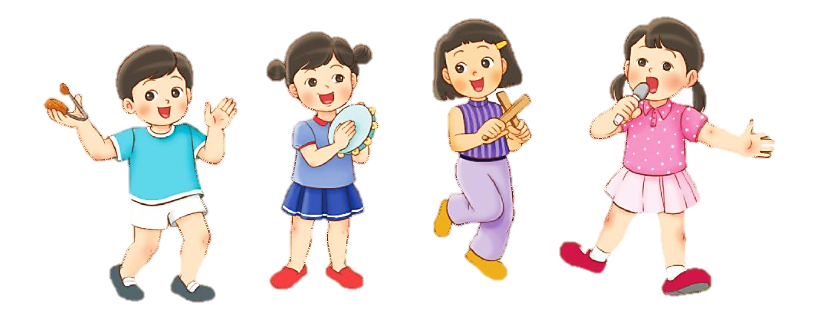 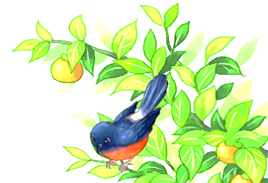 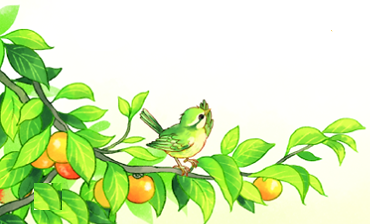 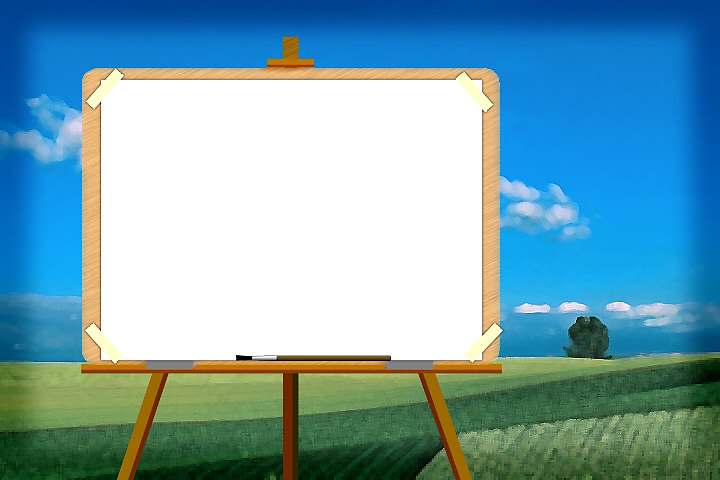 TẬP HÁT TỪNG CÂU
Câu 5+6
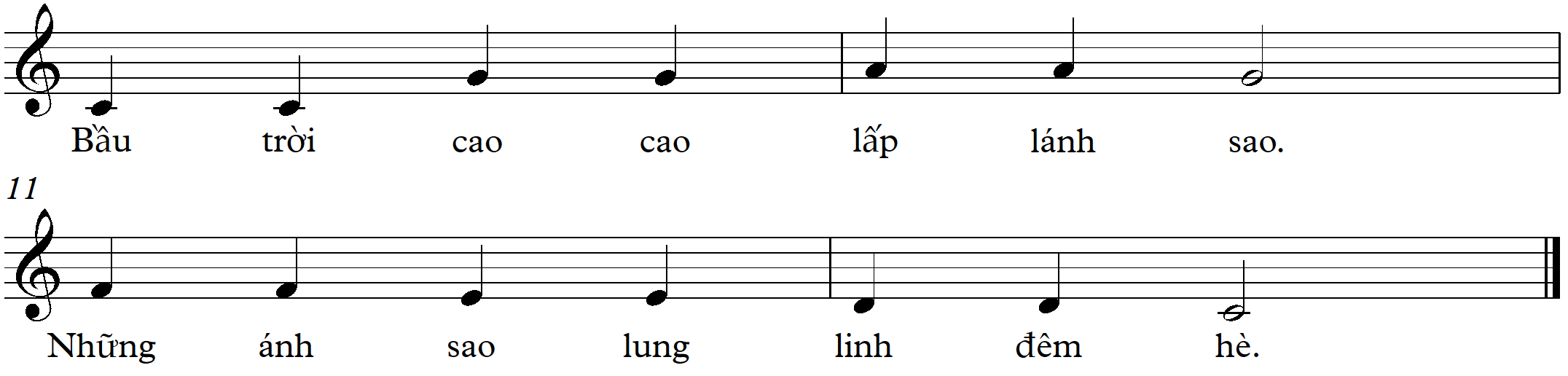 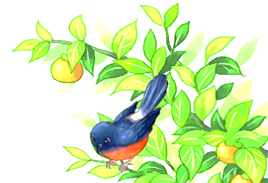 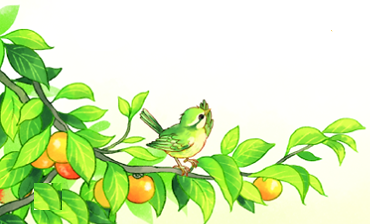 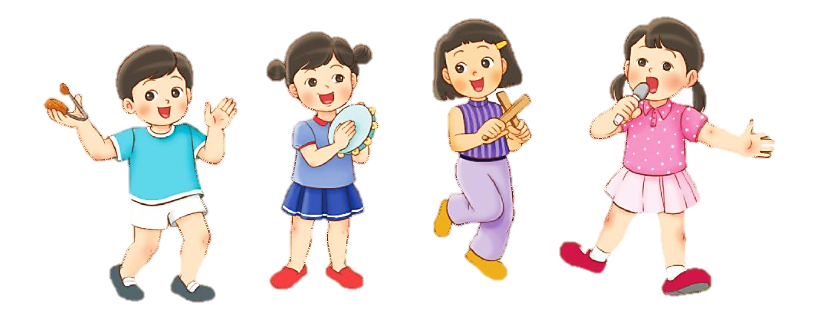 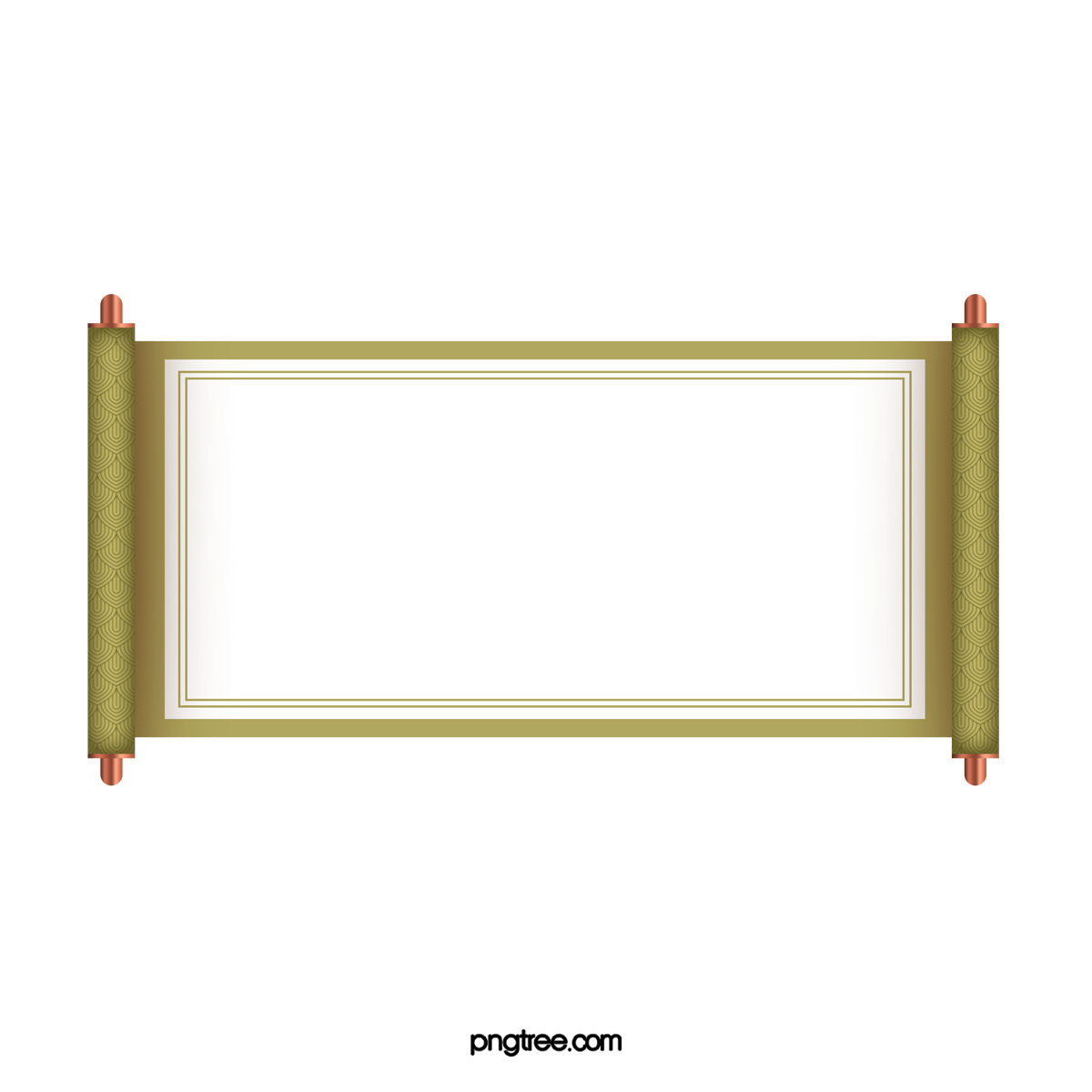 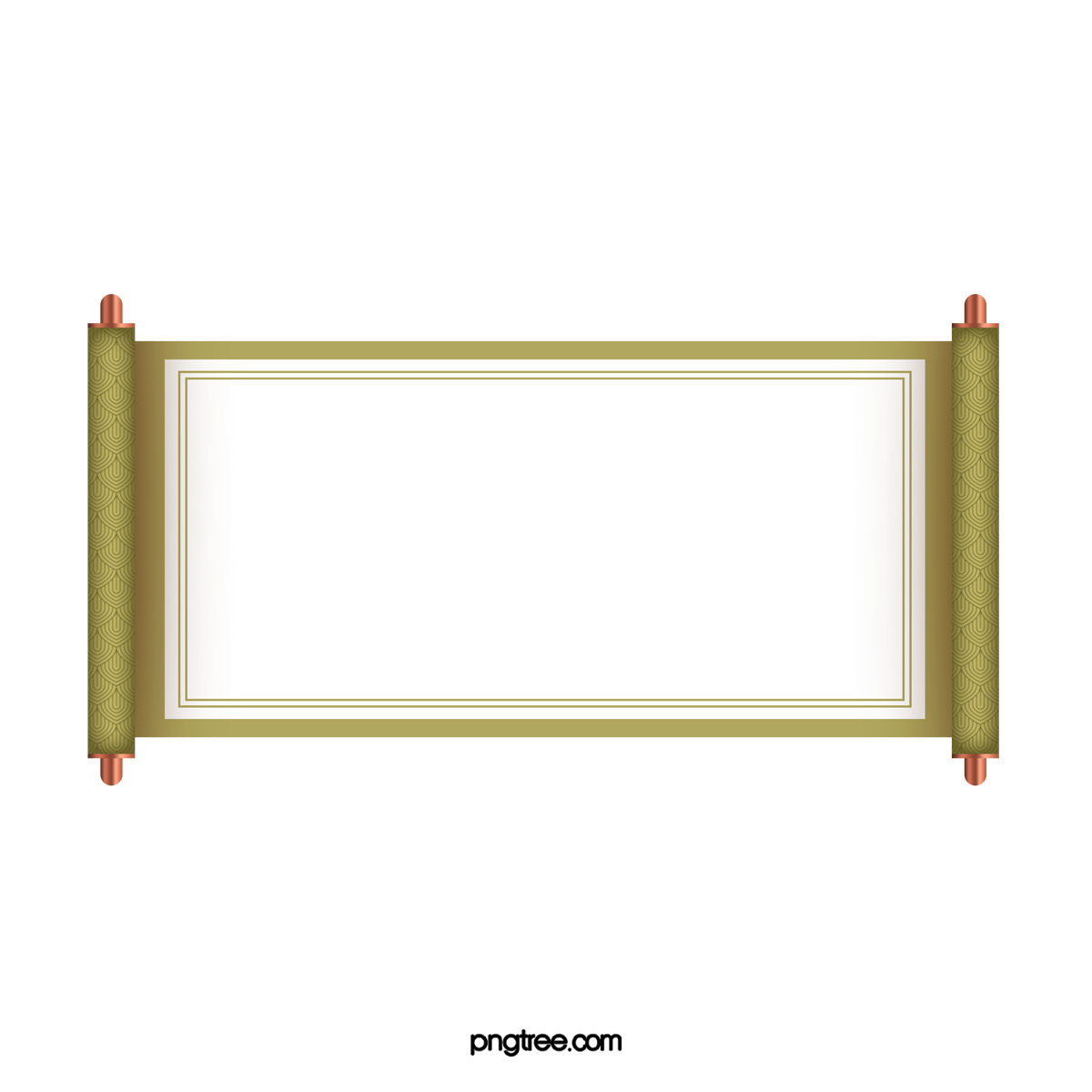 LUNG LINH NGÔI SAO NHỎ
Nhạc Pháp
Lời việt: Lê Anh Tuấn
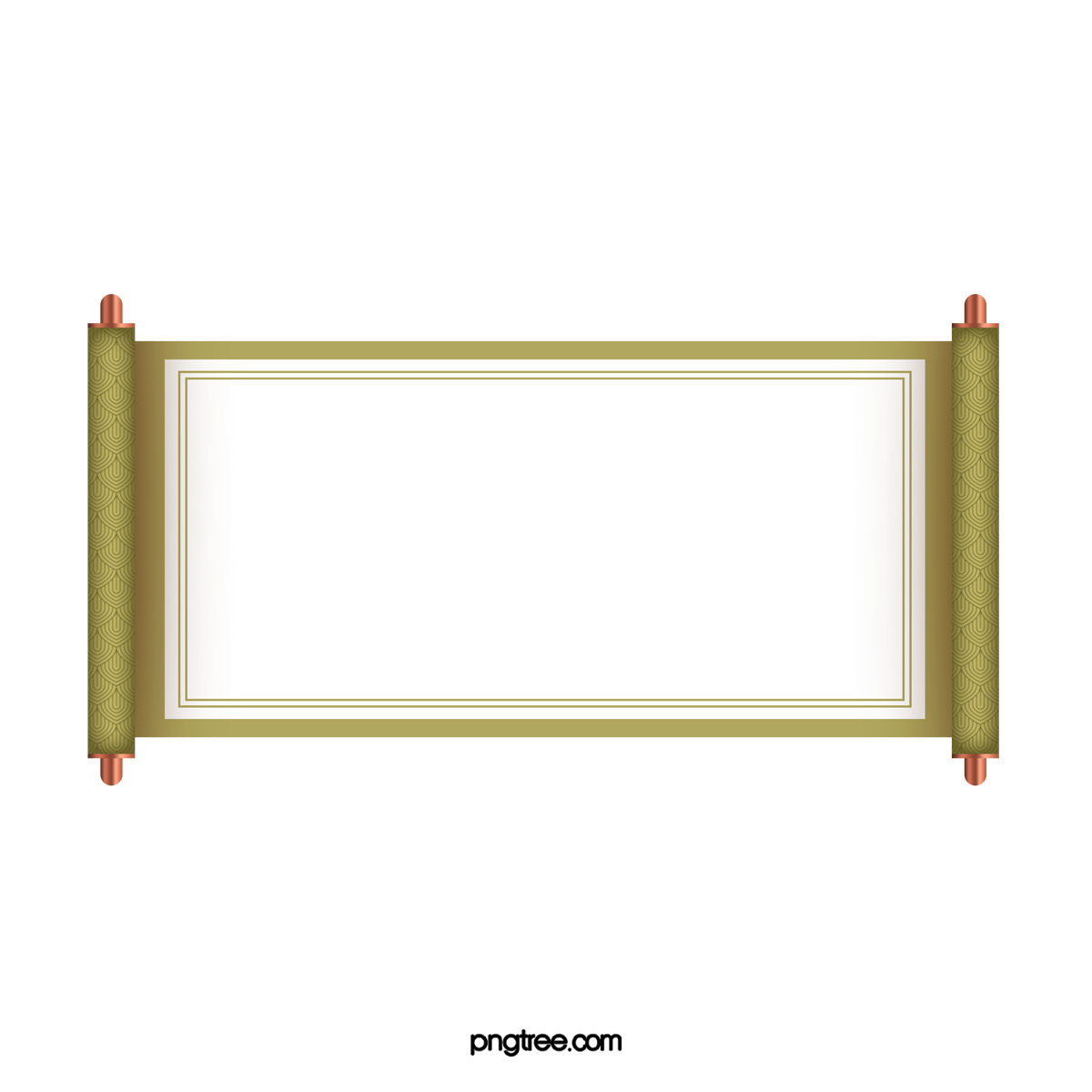 HÁT KẾT HỢP
GÕ ĐỆM THEO NHỊP
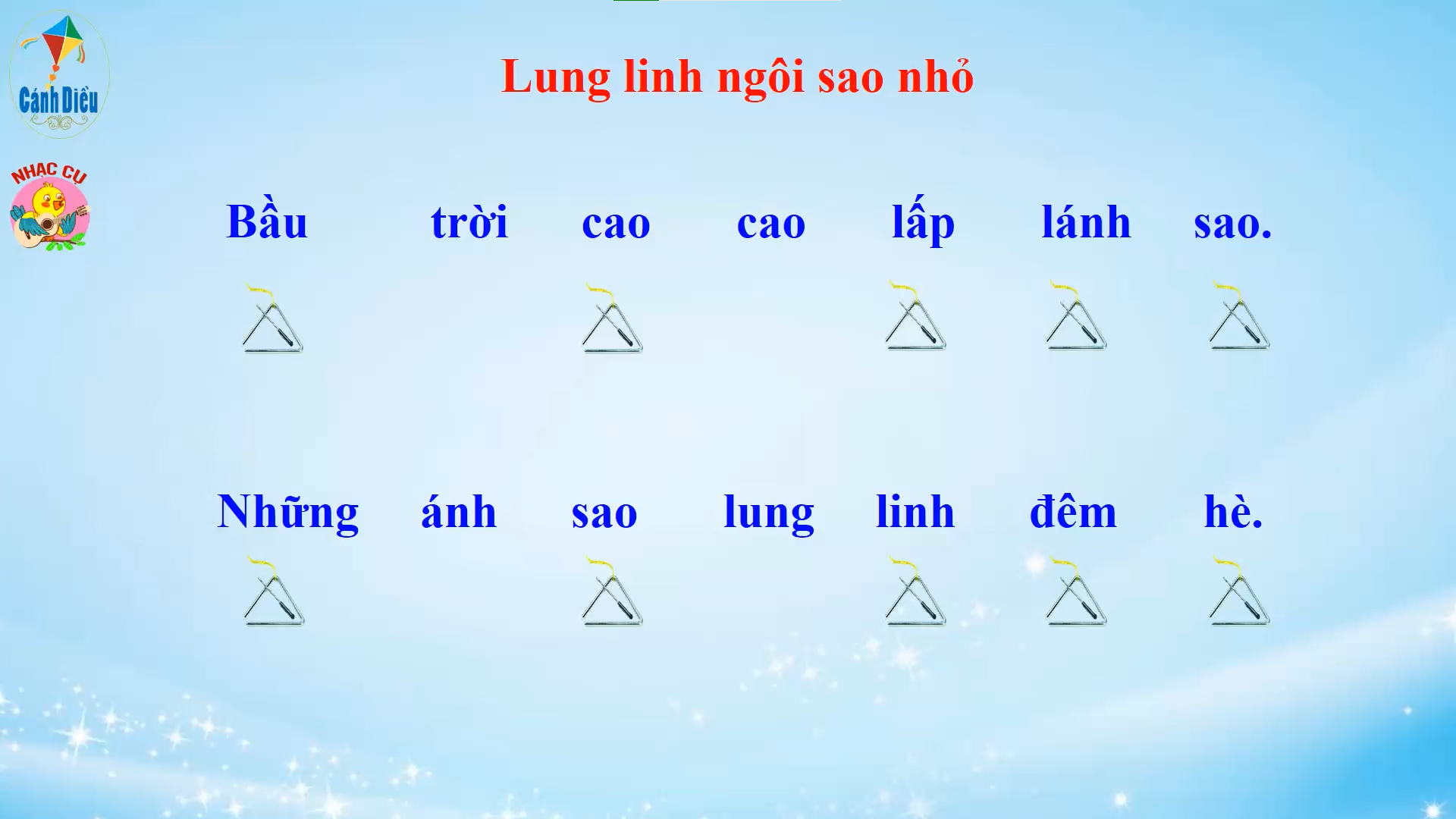 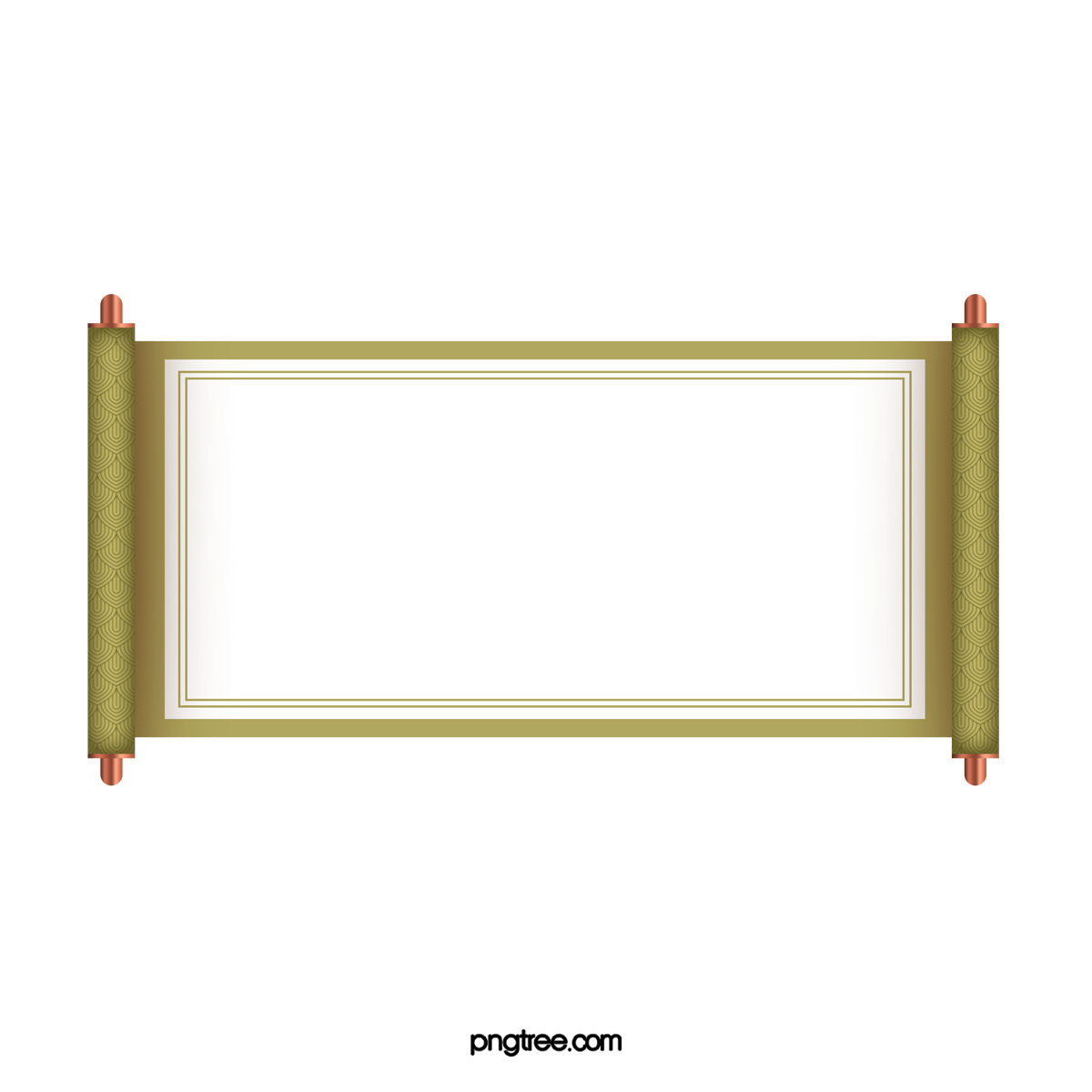 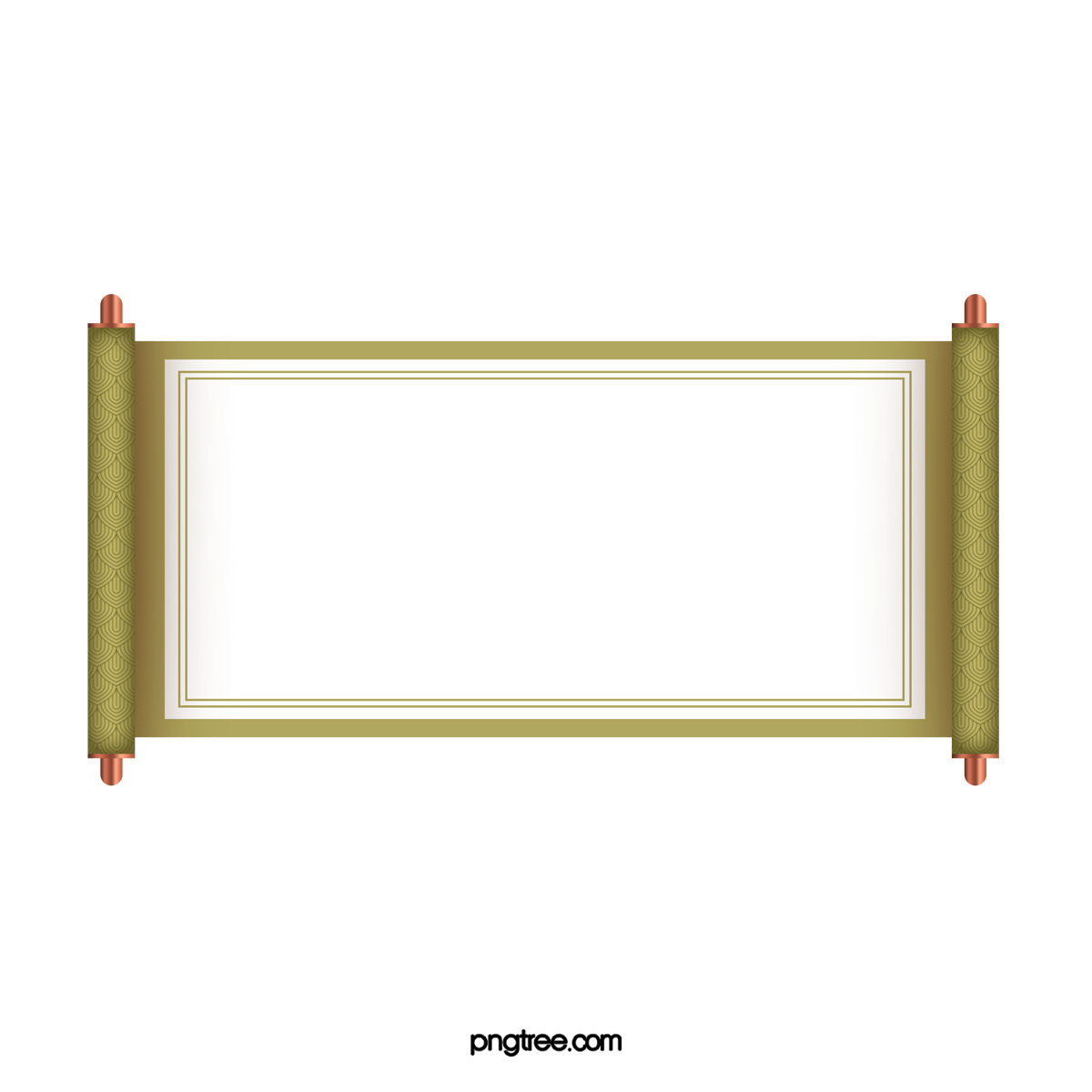 NGHE NHẠC
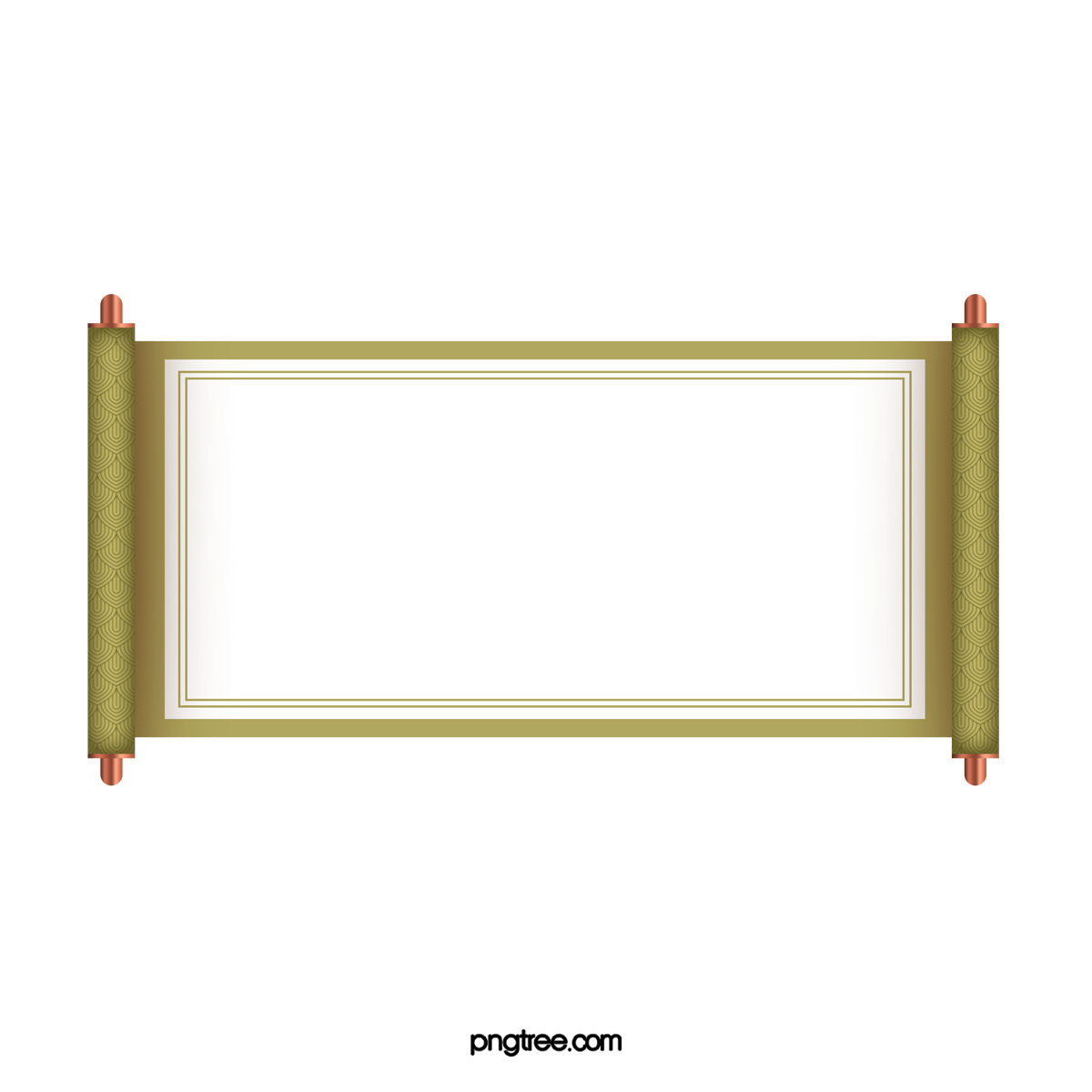 QUÊ HƯƠNG TƯƠI ĐẸP
Dân ca Nùng
Lời mới: Anh Hoàng